WELCOME
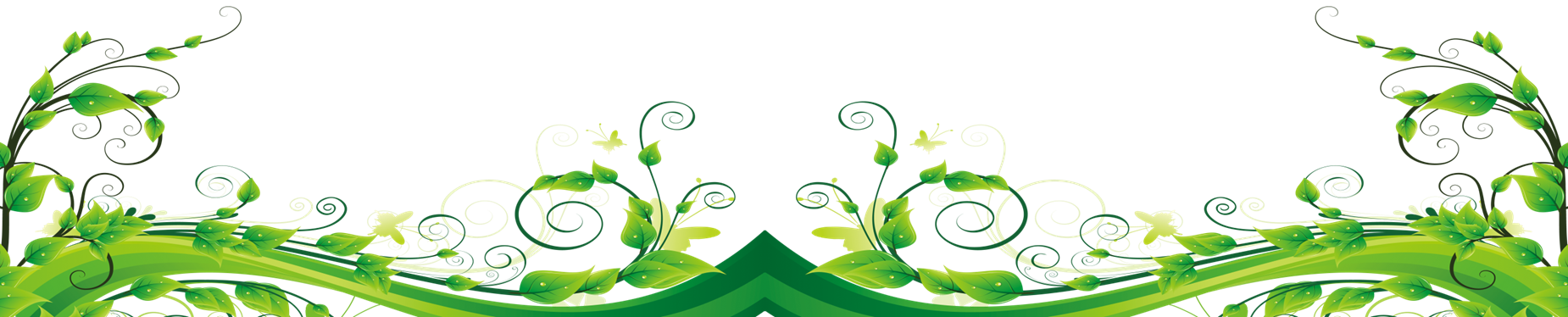 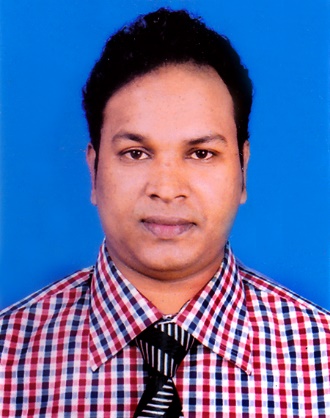 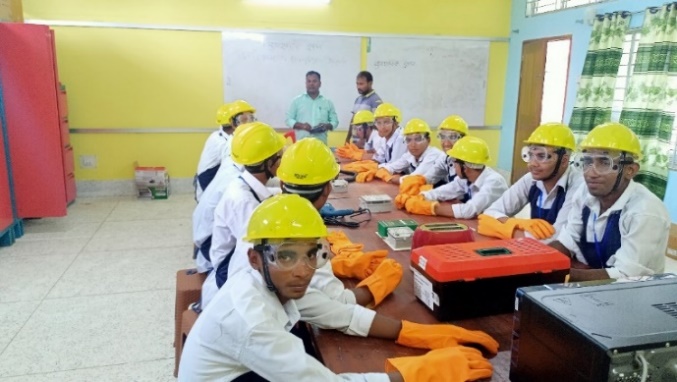 পরিচিতি
এস.এস.সি - ভোকেশনাল
মোঃ আব্দুল্লাহ-আল-মামুন
বিষয় :‡Rbv‡ij B‡jKwUªK¨vj IqvK©m-1 (2q cÎ)
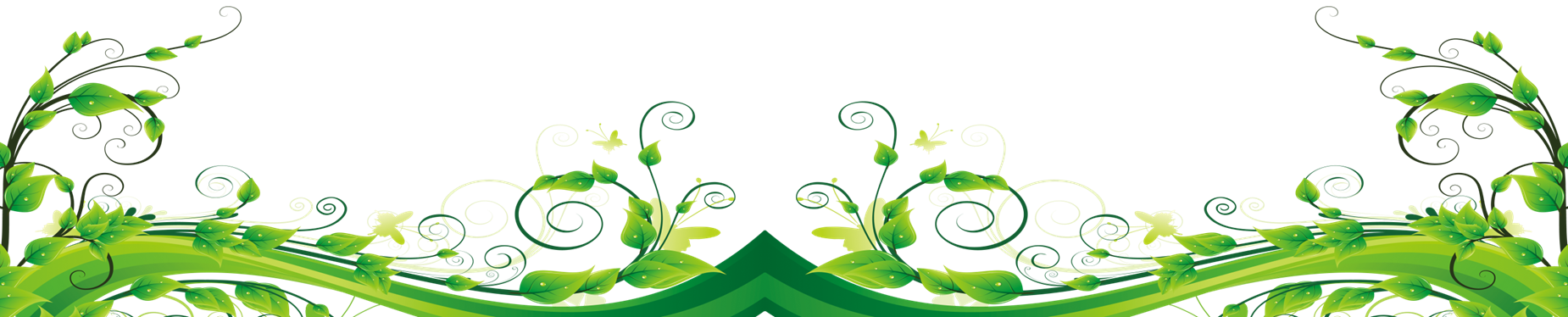 পাঠ : আদর্শ সার্কিট উপাদান
ফলেয়া চাঁদকাটি অগ্রণী মাধ্যমিক বিদ্যালয়
শ্রেণী :  ১০ম
e-mail  - ma.almamun33@gmail.com
অধ্যায়: 8ম
ইলেক্ট্রনিক্স সিম্বল বা প্রতীক
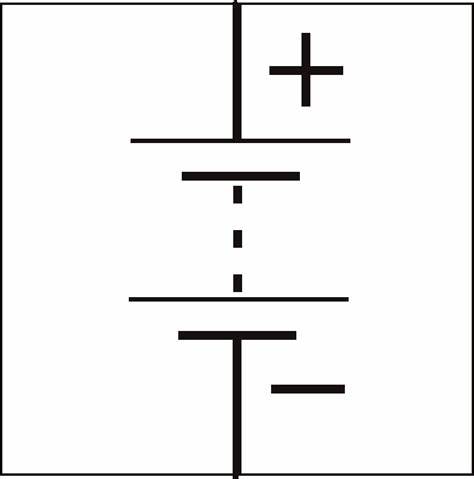 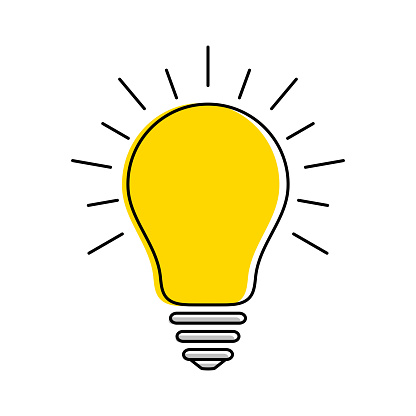 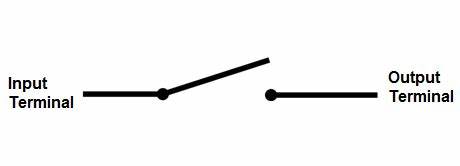 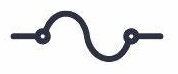 বাতি
পরিবাহী
সুইচ
ফিউজ
সেল বা ব্যাটারী
CIRCUIT বা বর্তনী কি
বা
আদর্শ সার্কিট উপাদান কি কি
বা
নিরাপদ সার্কিট উপাদান কি কি
আজকের পাঠ  থেকে তোমরা যা যা জানতে পারেবে……
সার্কিট কাকে বলে?
আদর্শ সার্কিট উপাদান কয়টি ও কি কি ?
নিরাপদ সার্কিট অংকন করে বিভিন্ন অংশ চিহ্নিত করা
প্রশ্নঃ সার্কিট বা বর্তনী কাকে বলে?
উত্তরঃ কারেন্ট চলাচলের সম্পূর্ণ পথ কে সার্কিট বা বর্তনী বলে।
প্রশ্নঃ আদর্শ সার্কিট উপাদান কয়টি ও কি কি?
উত্তরঃ আদর্শ সার্কিট উপাদান পাঁচ টি যথাঃ-
১. বিদ্যুৎ উৎস বা সোর্স
২. রক্ষণ যন্ত্র
৩. নিয়ন্ত্রণ যন্ত্র
৪. ব্যবহার যন্ত্র
৫. পরিবাহী তার
১. বিদ্যুৎ উৎস বা সোর্স কি?
উত্তরঃ বিদ্যুৎ উৎস বা সোর্স হচ্চে এমন যন্ত্র যার থেকে আমরা বিদ্যুৎ বা কারেন্ট পাই। যেমন- ব্যাটারী, জেনারেটর ইত্যাদি।
২. রক্ষণ যন্ত্র কি?
উত্তরঃ যে সকল যন্ত্র বৈদ্যুতিক দূর্ঘটনার হাত থেকে আমাদেরকে এবং যন্ত্রপাতিকে পুড়ে যাওয়ার হাত থেকে রক্ষা করে তাদের কে রক্ষণ যন্ত্র বলে। যেমনঃ ফিউজ, সার্কিট ব্রেকার ইত্যাদি
৩. নিয়ন্ত্রণ যন্ত্র
উত্তরঃ যে সকল যন্ত্র দ্বারা লাইট ফ্যাট ইত্যাদি অন বা অফ করা যায় তাদেরকে নিয়ন্ত্রণ যন্ত্র বলে। যেমনঃ সুইচ
৪. ব্যবহার যন্ত্র
উত্তরঃ আমরা বাসা বাড়িতে যে সকল ইলেক্ট্রিক্যাল যন্ত্রপাতি ব্যবহার করি তাদের কে  ব্যবহার যন্ত্র বলে। যেমনঃ লাইট, ফ্যান ইত্যাদি।
৫. পরিবাহী তার
উত্তরঃ যার মধ্য দিয়ে কারেন্ট প্রবাহীত হতে পারে তাকে পরিবাহী তার বলে। যেমন তামার তার।
নিরাপদ সার্কিট অংকন করে বিভিন্ন অংশ চিহ্নিত করা
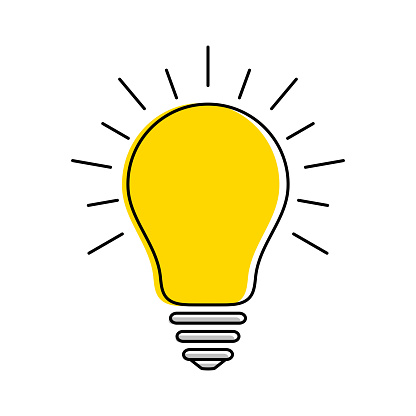 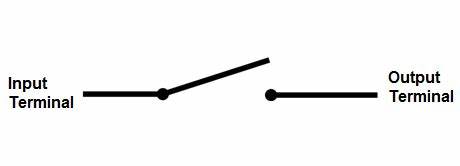 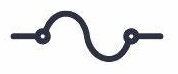 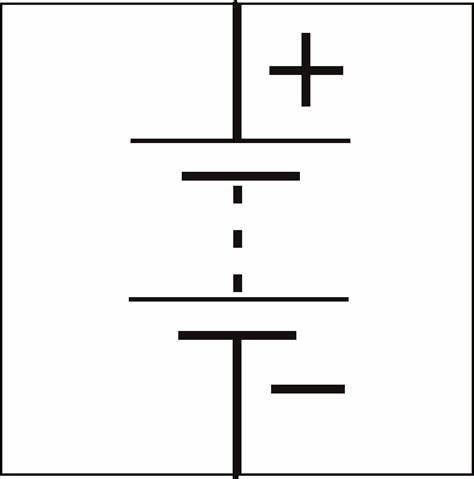 বাতি
সুইচ
ফিউজ
ব্যাটারী
পরিবাহী তার
দলীয় কাজ
সবাই নিজ নিজ খাতায় একটি নিরাপদ সার্কিট অংকন করে প্যাকটিস কর।
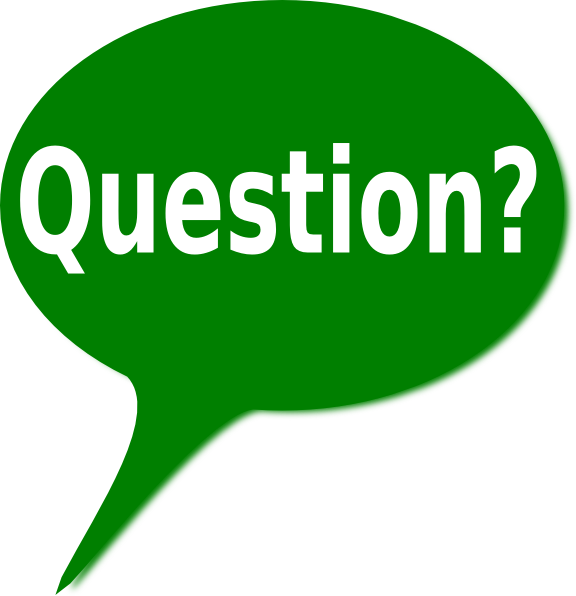 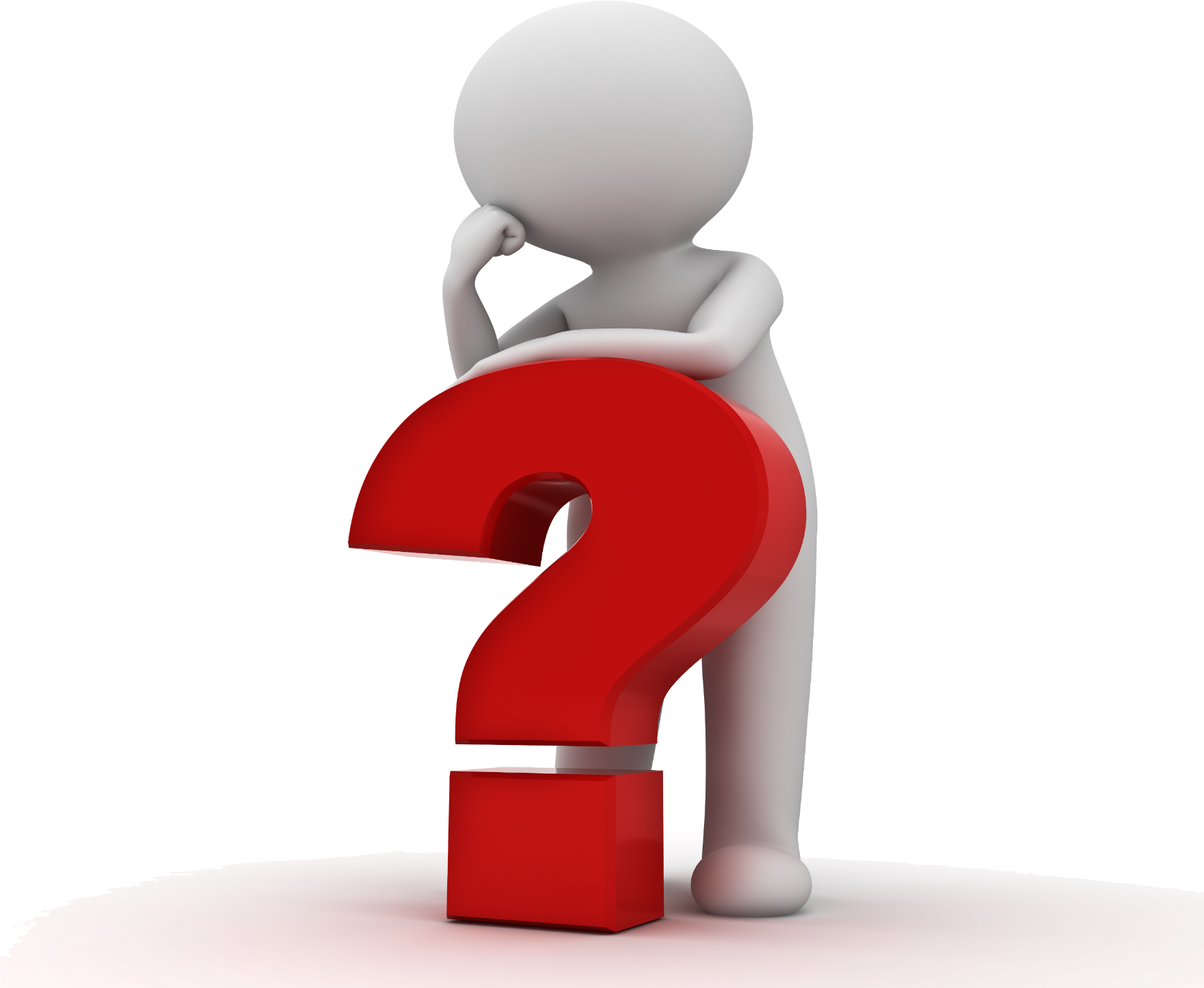 বাড়ীর কাজ
A4 সাইজ এর পেপারে নিরাপদ সার্কিট অংকন করে বিভিন্ন অংশ ভিন্ন ভিন্ন কালার দিয়ে চিহ্নিত করবে।
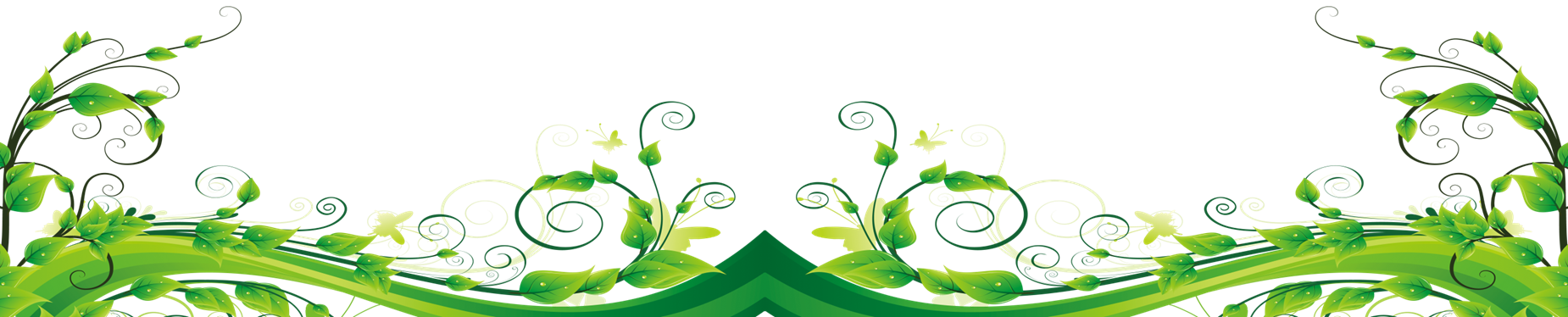 ধন্যবাদ